Behavior analysis based on coordinates of body tags
Mitja Luštrek,
Boštjan Kaluža, Erik Dovgan,
Bogdan Pogorelc, Matjaž Gams
Jožef Stefan Institute,
Department of Intelligent Systems
Špica International, d. o. o.
Slovenia
Introduction
Problem:
Number of elderly increasing
Too few young people to care for them
[Speaker Notes: Attention catcher: did you know that over 50 % of adult population will be older than 65 by 2060?]
Introduction
Problem:
Number of elderly increasing
Too few young people to care for them

Solution:
Ambient assisted living technology
Confidence project:detect falls, monitor well-being
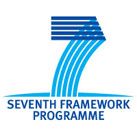 [Speaker Notes: Attention catcher: did you know that over 50 % of adult population will be older than 65 by 2060?]
Work presented
Input: coordinates of tags attached to body
Work presented
Input: coordinates of tags attached to body

Task 1: activity recognition (falls)
Task 2: recognition of abnormal walking
Work presented
Input: coordinates of tags attached to body

Task 1: activity recognition (falls)
Task 2: recognition of abnormal walking
Machine
learning
Work presented
Input: coordinates of tags attached to body

Task 1: activity recognition (falls)
Task 2: recognition of abnormal walking

Analyze how recogntion is affected by:
Number of tags
Quality of tag coordinate measurements
Machine
learning
Presentation overview
Sensing hardware
Task 1: activity recognition (falls)
Task 2: recognition of abnormal walking
Sensing hardware
Volunteer wearing 12 tags
performing an activity
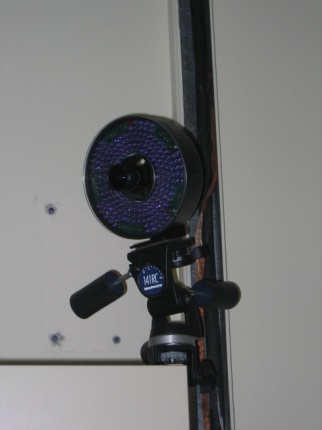 Infrared
motion
capture
Sensing hardware
Volunteer wearing 12 tags
performing an activity
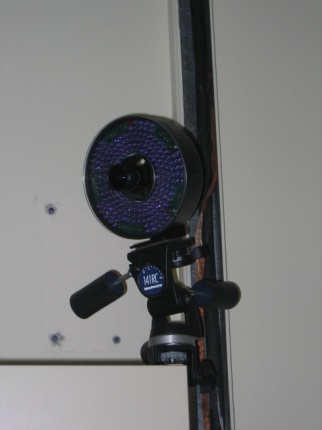 (x, y, z)
for all tags
at 10 Hz
Infrared
motion
capture
Sensing hardware
Volunteer wearing 12 tags
performing an activity
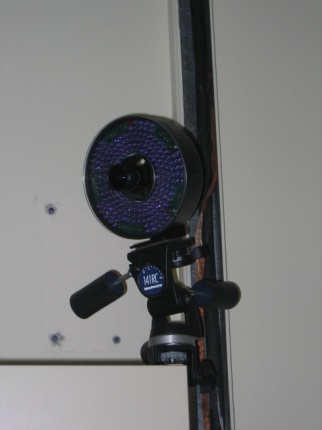 (x, y, z)
for all tags
at 10 Hz
Infrared
motion
capture
Add noise to 
simulate realistic
hardware
Task 1: activity recognition
Features
Reference coordinate system
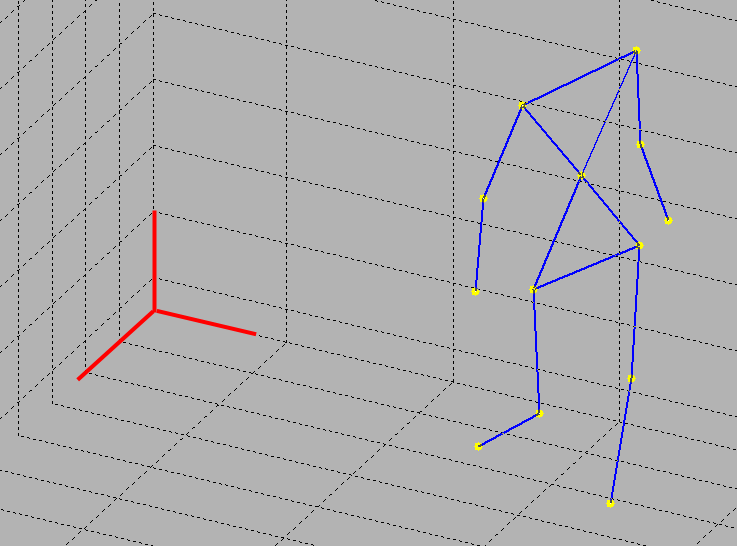 z coordinates
absolute velocities, z velocities
absolute distances between tags,z distances
Features
Reference coordinate system
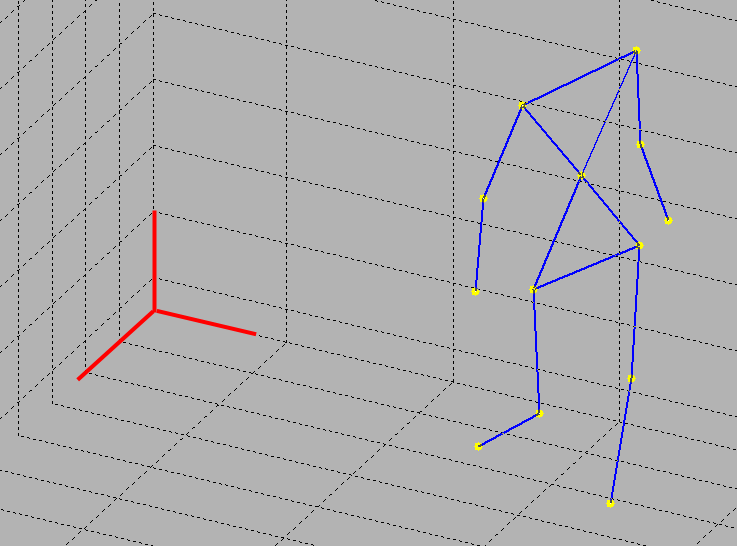 z coordinates
absolute velocities, z velocities
absolute distances between tags,z distances
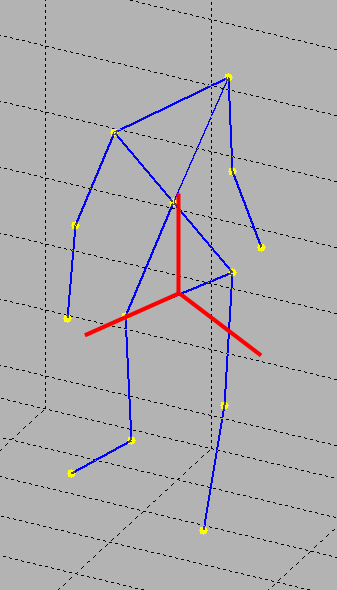 x, y, z coordinates
absolute velocities, x, y, z velocities
Body coordinate system
Features
Reference coordinate system
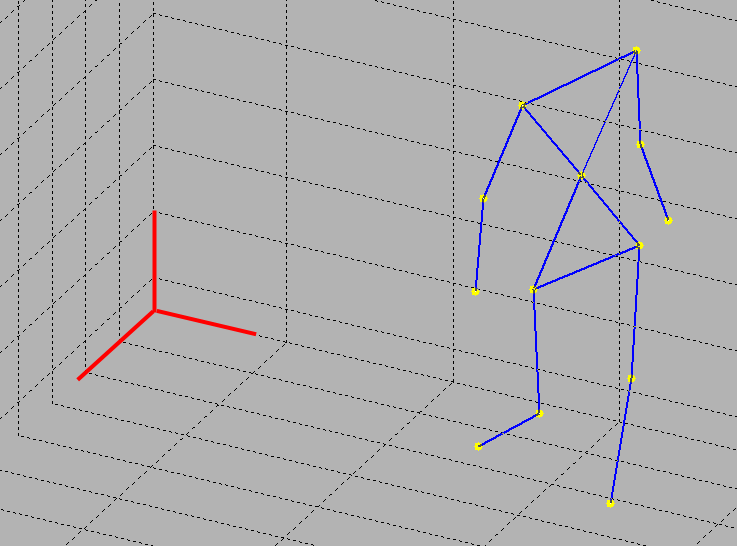 z coordinates
absolute velocities, z velocities
absolute distances between tags,z distances
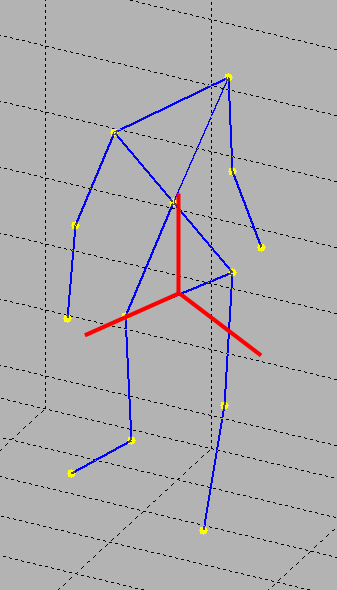 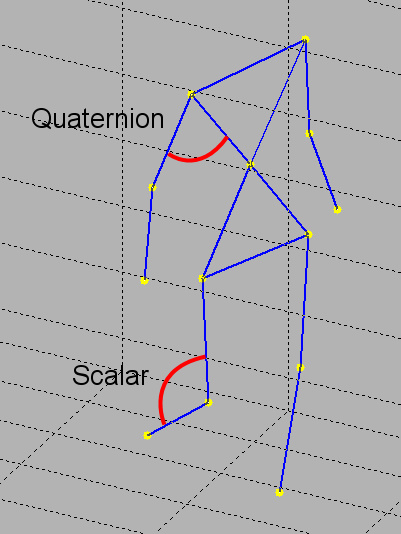 Angles
x, y, z coordinates
absolute velocities, x, y, z velocities
Body coordinate system
Feature vectors
t
Snapshot
Snapshot
Feature vectors
t-9
...
t-2
t-1
t
Feature vector
Activity
Feature vectors
t-9
...
t-2
t-1
t
t+1
t+2
t+3
...
Feature vectors
t-9
...
t-2
t-1
t
t+1
t+2
t+3
...
Machine learning with SVM
Experimental setup
6 activities:
Walking
Sitting down
Sitting

Lying down
Lying
Falling
Experimental setup
6 activities:
Walking
Sitting down
Sitting

Lying down
Lying
Falling
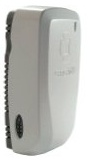 Number of tags: 1 to 12
Noise level: none to Ubisense × 2
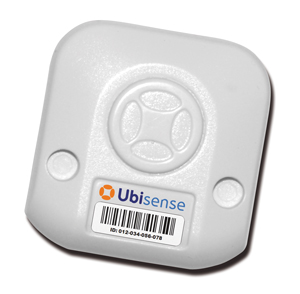 Recognition accuracy
Fall detection
Simple rule:if 3 × recognized fallingfollowed by 1 × recognized lyingthen fall
Fall detection
Simple rule:if 3 × recognized fallingfollowed by 1 × recognized lyingthen fall

Fall detection accuracy:
Mostly independent of noise
93–95 %
Summary of activity recognition
SVM to train a classifier for activity recognition
Accuracy: 91 % with Ubisense noise and 4–8 tags
Summary of activity recognition
SVM to train a classifier for activity recognition
Accuracy: 91 % with Ubisense noise and 4–8 tags

Simple rule for fall detection
Accuracy: 93–95 %
Task 2: recognition of abnormal walking
Feature vectors
1 feature vector = 1 left + 1 right step
Feature vectors
1 feature vector = 1 left + 1 right step

Features from medical literature on gait analysis
Features
Double support time
Features
Swing time
Features
Support time
Features
Distance of the foot
from the ground
Features
Hip angle
Knee angle
Ankle angle
Features
And others...
Hip angle
Knee angle
Ankle angle
Machine learning = outlier detection
Local outlier factor algorithm
Machine learning = outlier detection
Local outlier factor algorithm
Normal walking
Abormal
walking
Experimental setup
Normal walking
Abnormal walking:
Limping
Parkinson’s disease
Hemiplegia
Experimental setup
Normal walking
Abnormal walking:
Limping
Parkinson’s disease
Hemiplegia

Number of tags: 2, 4, 6, 8
Noise level: none to Ubisense × 2
Recognition accuracy
Summary of recognition of abnormal walking
Medically relevant features
Outlier detection to recognize abnormal walking
Accuracy:92 % with Ubisense noise and 6 tags
Conclusion
Tag localization + machine learningsuitable for ambient assised living
Results comparable to competitive approaches (inertial sensors)
Conclusion
Tag localization + machine learningsuitable for ambient assised living
Results comparable to competitive approaches (inertial sensors)

Future work:
Test with realistic hardware
Analyze other activities (besides walking)